IUPAC International Chemical Identifier (InChI) The identifier that glues all steps in the research life cycle of a compound
InChI and InChIKey
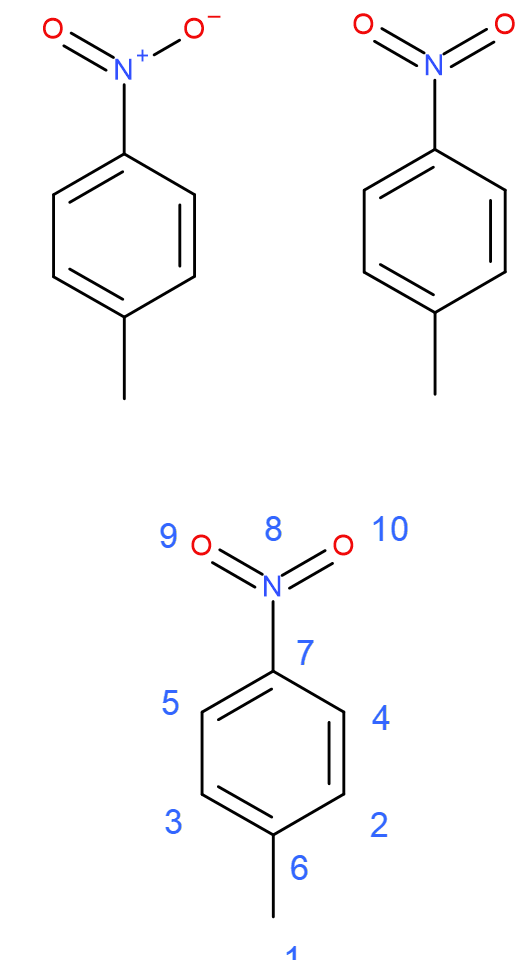 InChI:  built to work as a chemical identifier 
Different representations must lead to same InChI
Gerd Blanke1,4, Jonathan M Goodman2,5, Rudy Potenzone1, and Stephen R Heller1,2,3
1InChI Trust, Cambridge, UK; 2IUPAC; 3NCBI, NLM, National Institutes of Health, Bethesda, MD, USA;  4StructurePendium Technologies GmbH, Essen, Germany; 5Yusuf Hamied Department of Chemistry, University of Cambridge, UK
InChI=	1S		(InChI version 1, Standard)
	/C7H7NO2	(Formula C: 1-7, N:8, O: 9-10)
	/c1-6-2-4-7(5-3-6)8(9)10	(Connectivity)
	 /h2-5H,1H3	(Hydrogen layer)
InChI = 1S/C7H7NO2/c1-6-2-4-7(5-3-6)8(9)10/h2-5H,1H3
Are these molecules all the same?
InChI Version
Formula
C: 1-7, N:8, O: 9-10)
Connectivity
Hydrogen layer
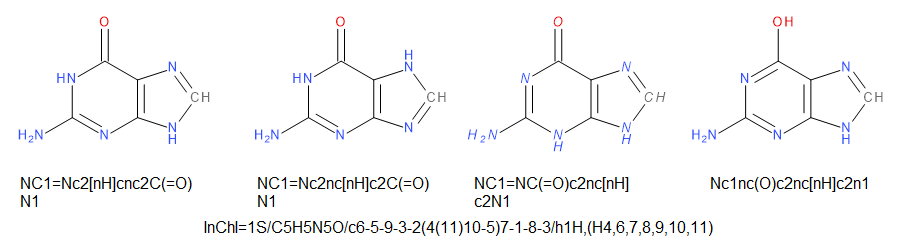 Extending InChI: Scientific Working Groups
InChIKey:  Fixed-length hash of InChI: identity and web searches

InChIKEY=	ZPTVNYMJQHSSEA	(formula, connectivity, hydrogens (hashed) )
UHFFFAOY	(remaining layers: stereochemistry, isotopes, etc. (hashed) )
SA 	(Standard InChI, version 1 (= A) )
N 	(Neutral / total charged atoms )

InChIKey = ZPTVNYMJQHSSEA-UHFFFAOYSA-N
Extended Stereochemistry
Extended Tautomers
Isotopologues
Large Molecules
Monomer Atoms
Organometallics/Inorganics
Variable Structure (Markush)
GitHub code development
Mixtures
Nanomolecules
QR Codes
Open Education Resource (OER)
Reactions
Resolver
Partnership
New Uses
New uses and extensions of the InChI standard

Promote the use of InChI and raise awareness
Stakeholder collaboration and partnership

Educational resources
Where do I find data for 1-methylindoline-
3-carboxylic acid?
Use https://iupac-inchi.github.io/InChI-Web-Demo/ or your favorite drawing editor to get the InChIKey for the structure
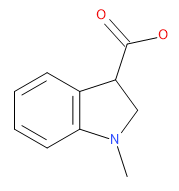 Formula and connectivity hashed
Stereochemistry, etc. hashed
InChI version
Neutral
or charged
Goals
Resources
Raise Awareness
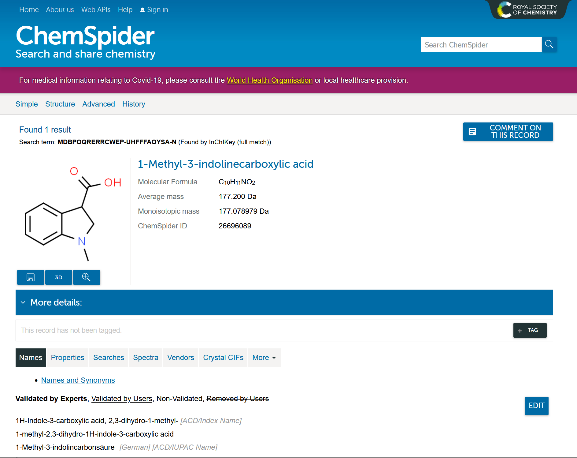 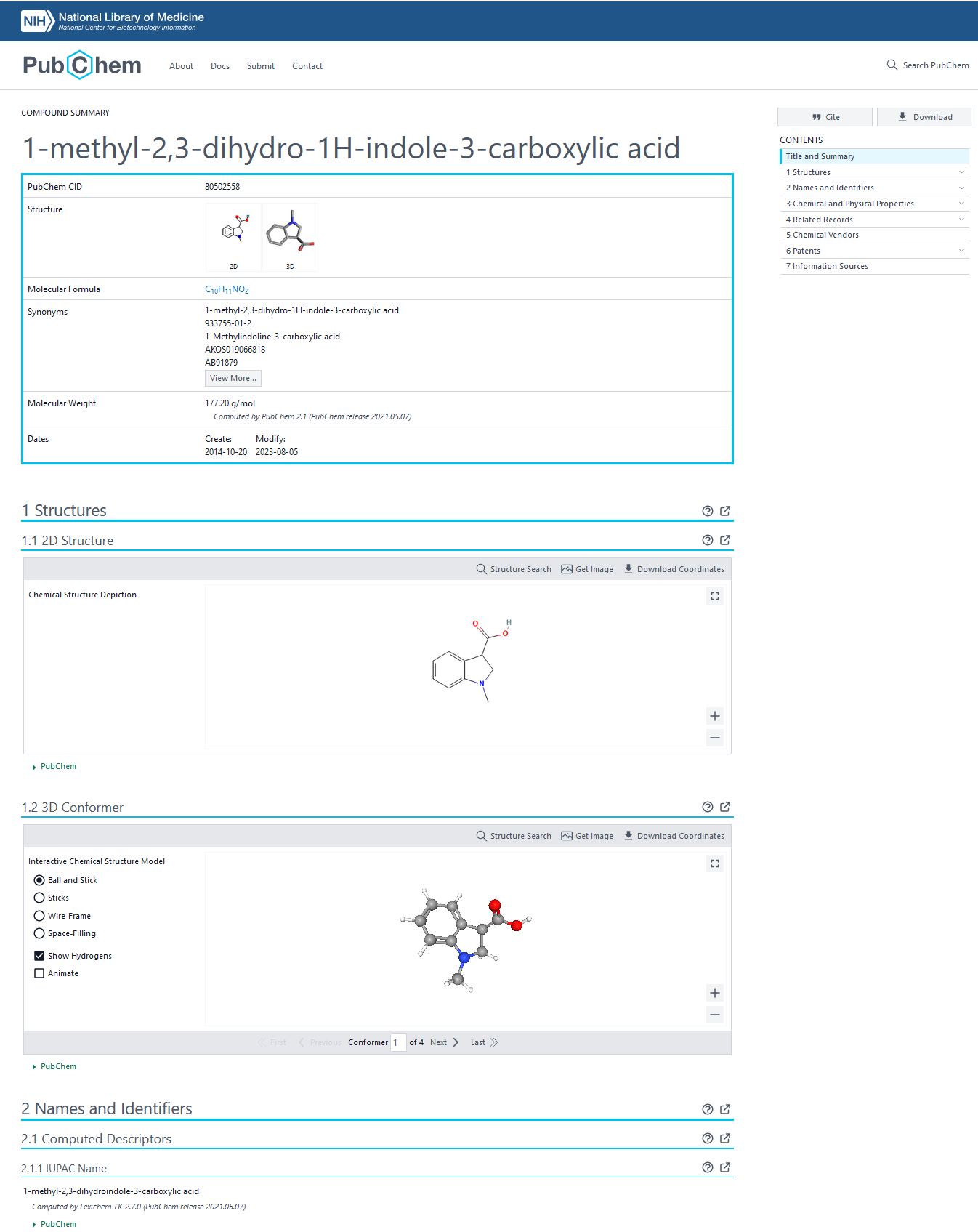 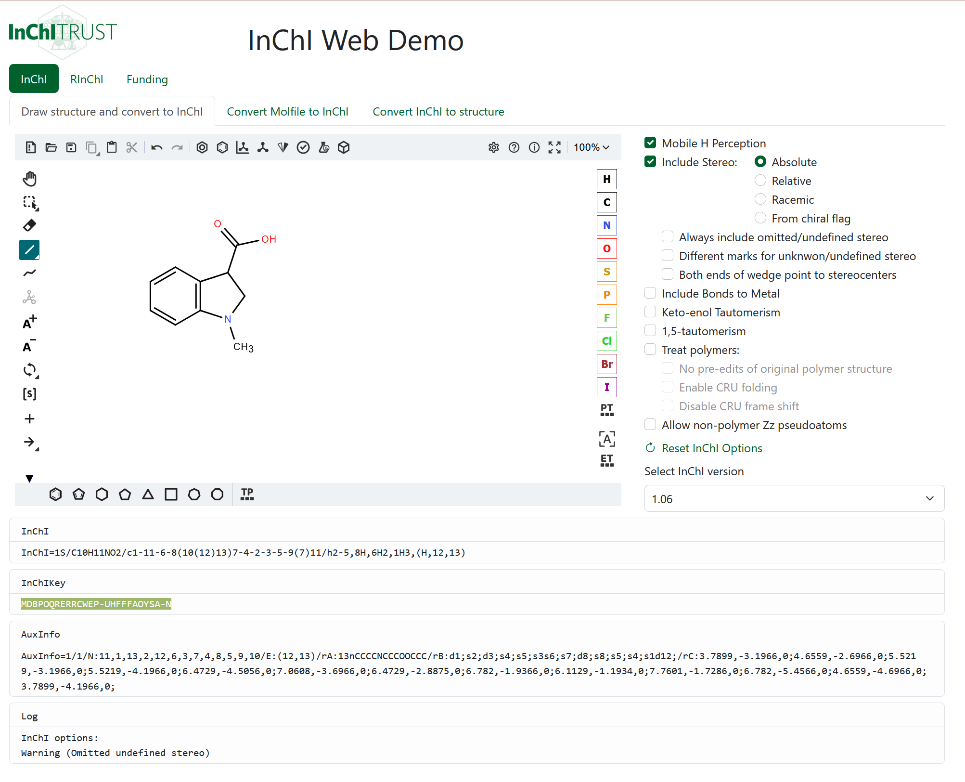 MDBPOQRERRCWEP-UHFFFAYOSA-N
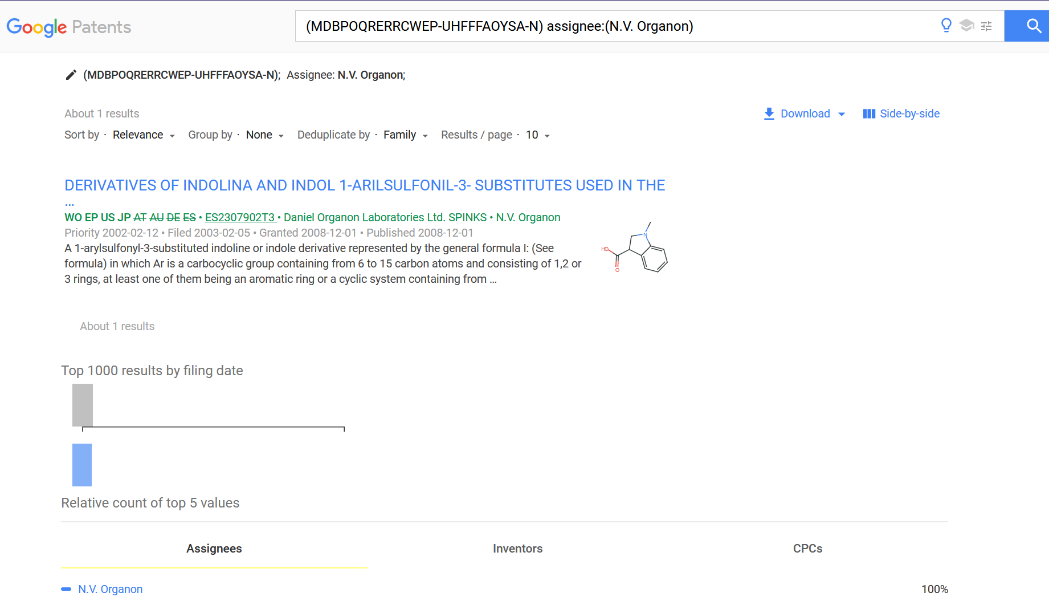 InChI release status: https://github.com/IUPAC-InChI
InChI project goals
Create a free, non-proprietary chemical substance identifier:
Turn chemical structures into unique, canonical text strings
Enable discovery and linking of chemical and biological data
Release planning
InChI release 1.07 for the beginning of Q4, 2023
Code clean up, about 10% faster, 6 tautomer transformations for testing
Complete priority enhancements of structure coverage:  
stereochemistry, organometallics, tautomers, isotopologues, etc
InChI versions:
Released
Current version 1.06
https://github.com/IUPAC-InChI/InChI_1_06 
Latest implemented enhancements
Polymers (in beta status)
Under development
Requirements (nearly) ready
Organometallics
Stereochemistry
Tautomers
Isotopologues
Full V2/V3 molfile support (for registration)
Sgroups and Sgroup data
Longer evaluations
Large molecules
Variable molecules / Markush InChIs
InChI Application Framework:
Released
RInChI 1.0
QR code (proposal published in 2022)
Test Phase
Resolver
https://github.com/inchiresolver/inchiresolver#readme 
RInChI 1.1
Test phase: https://github.com/IUPAC-InChI/RInChI 
Awaiting coding
MInChI
Prototype released: https://github.com/cdd/mixtures   
RInChI (1.2)
Multithreading
Atom mapping
Under development
NanoInChI (NInChI)
InChI is key for FAIR in chemistry and beyond
In particular– findability and reusability
Identifying unique entities for discovery and linking
then interoperability between structures and related (meta)data including qualified references to other (meta)data
InChI is critical to enable references based on chemical identity
InChI organization
InChI Trust
InChI Trust
InChI Trust Board of Directors
Members and Supporters
Project DirectorPart time
Division VIII
CPCDS
InChI Sub-committee
Technical DirectorPart time
IUPAC
Outreach DirectorPart time
UK charity, 15 members
Annual membership fee
Core revenue $160k 
Covers core maintenance, incre-mental expansion and  outreach
Development and Maintenance Programmers
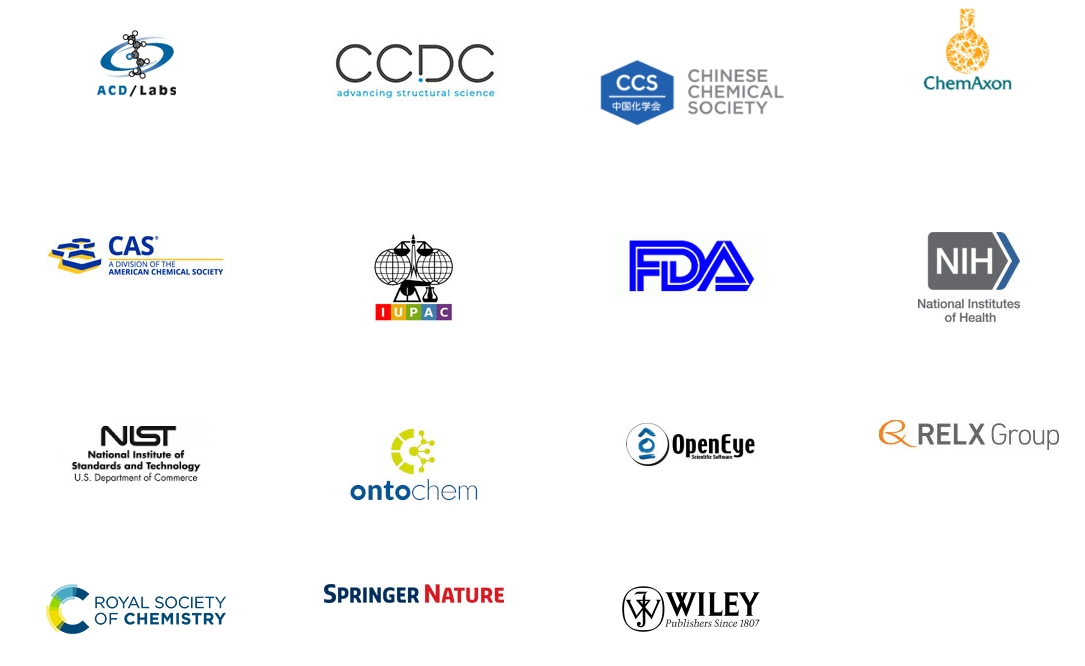 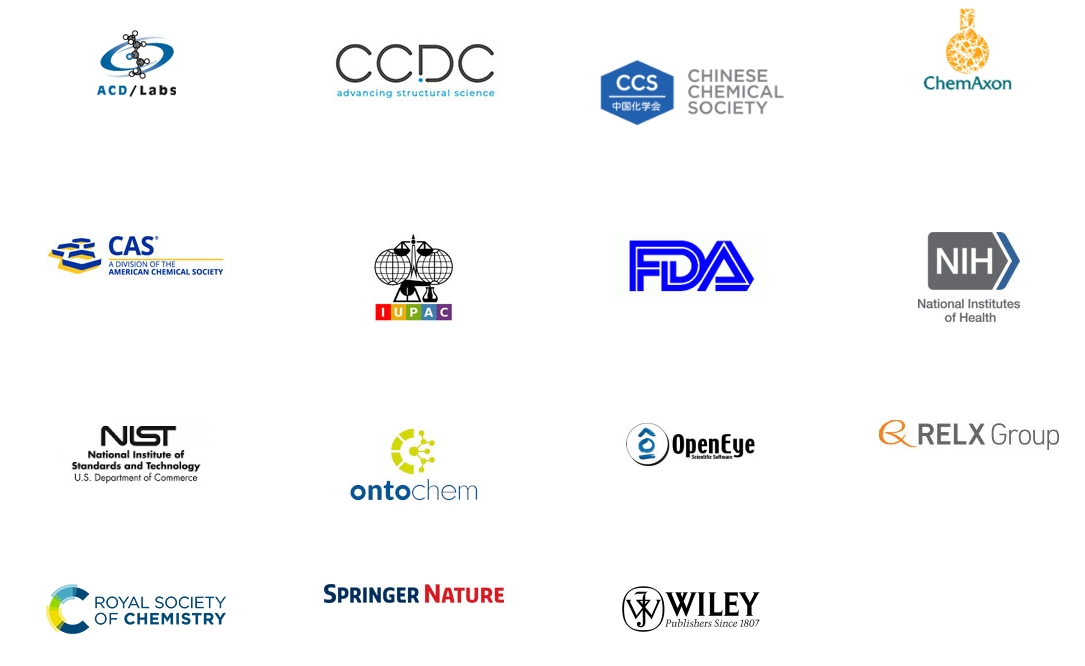 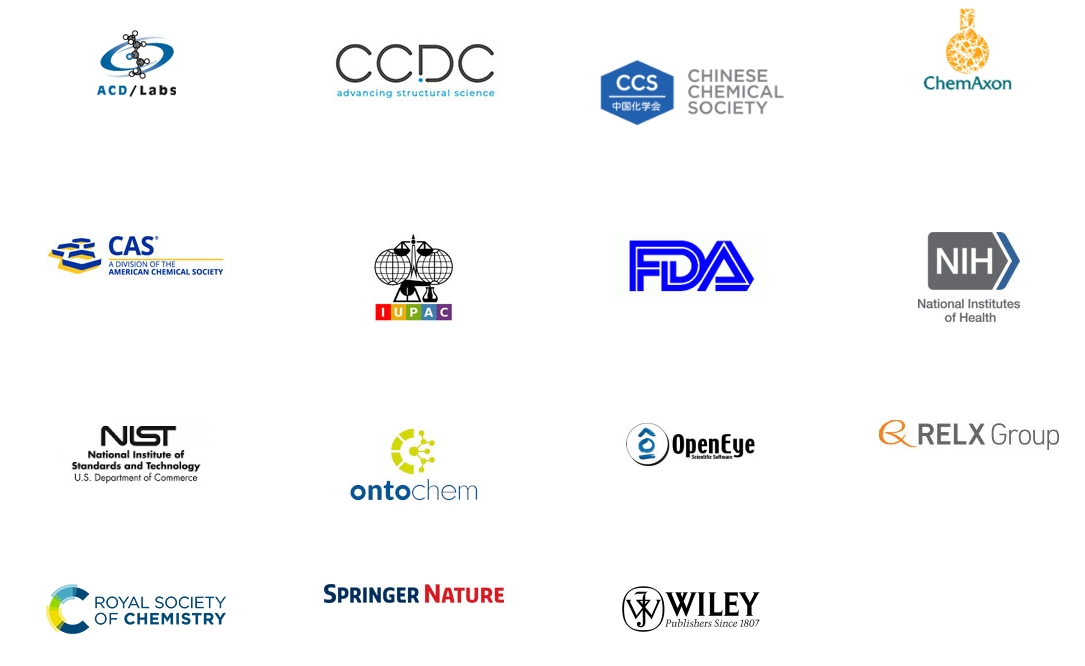 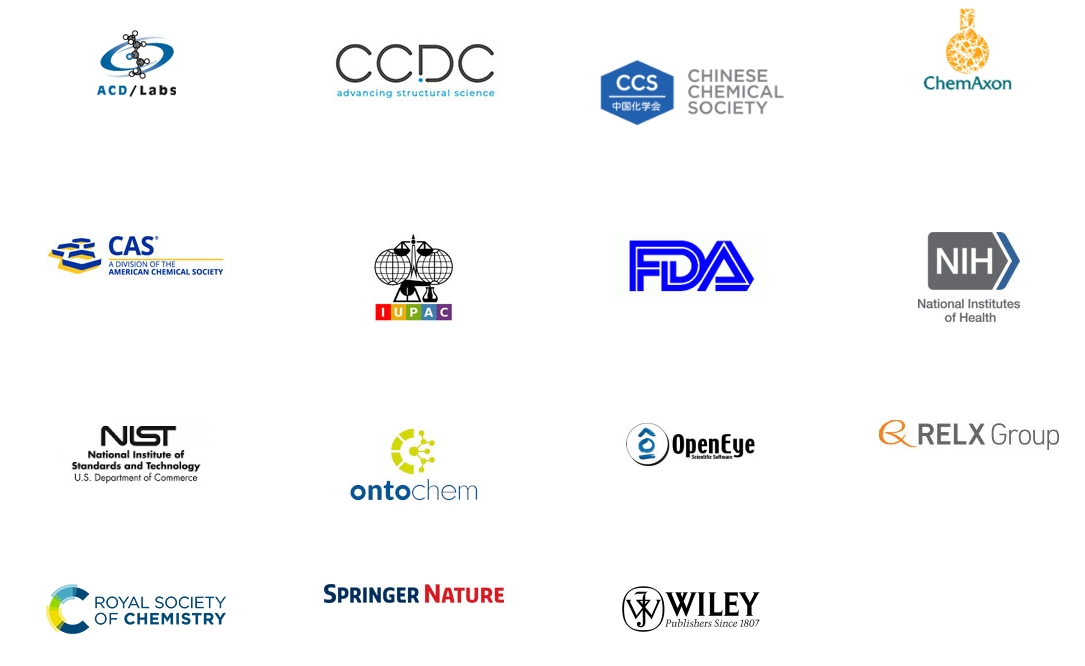 InChI adoption
Ubiquitous adoption by commercial, public, in-house databases and virtual repositories
Applications to Reactions (RInChI) and Mixtures (MInChI) under active development
How can you support InChI?
Become a member 
In-kind contribution to the open-source development on GitHub
Charitable donation to the InChI Trust
Work through InChI Trust certified consulting companies
Participate in the scientific working groups – 
use-cases and solutions
Contact us: contribute@inchi-trust.org
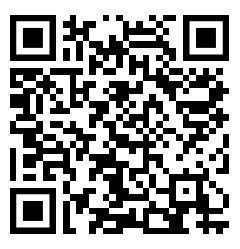